Лекція 9: Романські мови як об`єкт наукового дослідження
1. Рух на захист рідної мови у країнах романського мовлення (ХІV-XIX):
1.1 Поетична та лінгвістична діяльність Данте.
1.2 Діяльність „Плеяди” у Франції. Граматика Пор-Рояля. 
1.3 Перша граматика іспанської мови Антоніо де Небріха. „Діалог про мову” Хуана де Вальдеса.
1.4 Особливості руху на захист рідної мови у Румунії.
2. Лінгвістична діяльність Академій.
3. Порівняльно-історичне вивчення романських мов (Ф.Ренуар, Ф. Діц, Г.Асколі, Г. Паріс, Г.Шухардт, Г. Грьобер).
4. Младограматична школа у романському мовознавстві.
5. Ідеалістична теорія Карла Фосслера. 
6. Лінгвістична географія. „Лінгвістичний атлас Франції” Ж. Жильєрона.
7. Основні напрямки сучасних досліджень з романської філології. 
8. Порівняльна типологія романських мов як наукова та навчальна дисципліна.
9. Конгреси і конференції з романської філології. Періодичні видання з романських мов.
10. Романістика в Україні у ХХ-ХХІ ст.
Порівняльно-історичне вивчення романських мов
1836 рік публікація першого тому класичної роботи Фрідріха Діца «Граматика романських мов», написаної з використанням порівняльно-історичного методу, розробленого Ф. Боппом та Я. Гриммом.
Після Ф. Діца романська філологія стає предметом самостійного наукового дослідження і мало-помалу входить як особливий розділ до системи університетського викладання.
Фрідріх Діц – німецький філолог (1794-1876)
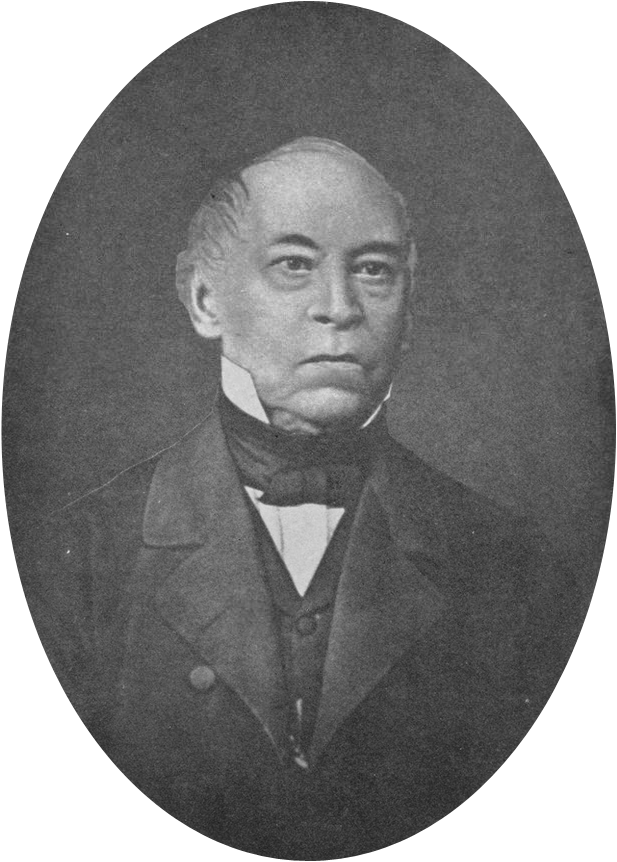 Засновник романського мовознавства як наукової дисципліни
1836-1843 р.р. - “Граматика романських мов” (3 томи):
запропонована  одна з перших класифікацій романських мов (розподіл на західно- та східнороманські мови);
представлені основні закономірності переходу від латини до романських мов на фонетичному, морфологічному та синтаксичному рівнях.
1854 р. – “Етимологічний словник романських мов” – досліджені:
- загальнороманські лексеми з огляду на їх походження;
слова, характерні для окремих областей Романії.  
NB! Ф.Діц у своїх дослідження спирався на матеріал класичної латини. Поняття “народна латина” отримало своє конкретне мовне значення на наступному етапі свого розвитку.
Грациадіо Ісая Асколі – італійський філолог (1829-1907)
заложив основи італійської діалектології:
У 1873р. заснував журнал “Італійський журнал з діалектології”, перший том якого (500 сторінок) було присвячено діалектам ретороманської мови “Ладинські наріччя”;
розвивав теорію субстрату: вважав етнічний фактор основною причиною виникнення особливостей латини в окремих провінціях Романії, які потім спричинили розбіжності між романськими мовами.
Гастон Паріс – французький філолог (1839-1903)
член Французької Академії;
утворив філологічну школу (серед його учнів: В.Ф.Шишмарьов, Вільгельм Мейєр-Любке);
1872р. – разом з Полем Мейєром заснував журнал “Романія”, який існує у наші дні;
видавав старофранцузькі тексти
Гуго Шухардт – австрійський філолог (1842-1927)
1866-1867р.р. – “Вокалізм вульгарної латини”:
реконструював фонологічний склад народної латини;
був прихильником теорії етнічного субстрату
Густав Грьобер – німецький філолог (1844-1911)
у 1877 р. заснував “Журнал з романської філології”, який існує у наші дні;
1883-1902 р.р. - редактор, видавець, учасник великого двотомного “Компендіуму з романської філології”, де зібрані статті з питань романської філології;
автор хронологічної або історичної теорії виникнення романських мов: виникнення романських мов почалось з романізації першої провінції за межами Апеннінського півострова і продовжувалось при завоюванні кожної нової провінції
Младограматичний напрямок у романському мовознавстві
70-90 роки ХІХ ст. у порівняльно-історичному мовознавстві виникає новий напрямок – младограматичний (представлений філологами молодого покоління)
Німецькі вчені Герман Остгоф (1847-1909) та Карл Бругман (1849-1919) розробили теоретичну концепцію згідно якої історичні зміни у мові пояснюються дією двох факторів:
фонетичний закон (механістичний фактор);
аналогія (психічний фактор) – уподібнення однієї форми другій за звучанням, або за значенням
Вільгельм Мейєр-Любке – австрійський філолог (1861-1936)
1890-1902 р.р. “Граматика романських мов”;
1911-1920 р.р. “Етимологічний словник романських мов”; крім романських мов, які були описані Ф.Діцем, вивчав фріульський та енгадинський  діалекти ретороманської мови, сардинську та далматинську мови;
широко використовував метод порівняльної реконструкції;
систематизував опис звукових змін (групуючи їх по відношенню до наголошеності/ненаголошеності складу, положення у слові, звукового оточення), морфологічних змін, розробив численні питання синтаксису;
1901р. – написав перший в історії романської філології “Вступ до романського мовознавства”
Здобутки романістики ХІХ століття
відбулось становлення романського мовознавства – самостійної галузі знань, метою якої стало:
відновлення історичної основи романських мов -  народної латини, 
виявлення регулярностей (нерегулярностей) розвитку від латини до романських мов.
Філологи-романісти ХІХ ст. видавали та коментували стародавні тексти, вивчали історію романських літератур; публікували труди, присвячені окремим романським мовам, діалектології, питанням, пов`язанним з умовами формування романських мов.
Романська філологія у ХХ столітті
Карл Фосслер – німецький романіст (1872-1949)
засновник ідеалістичної або естетичної школи;
послідовник В.фон Гумбольдта і Г.Шухардта, критикував младограматиків;
вважав, що треба встановлювати причинні зв`язки у мові, вивчати історію мови через історію культури суспільства її носіїв:
Першоосновою всіх мовних змін та вживання мовних форм є  “дух народу” – абстрактна сукупність душевного складу мовців кожної мови. Щоб зрозуміти “дух народу”, треба вивчати історію мистецтва, створюваного народом – носіями мови, історію його культури у найширшому розумінні цього слова.
1913 р. “Культура Франції в контексті еволюції її мови”
Метод “словá і речі”
передбачає встановлення зв`язків між словами та речами і поняттями, які вони називають.
У 1909 р. Рудольф Мерингер – засновник метода, утворив разом з іншими вченими (серед яких В.Мейєр-Любке) журнал “Словá і речі”, присвячений виключно цьому аспекту наукової діяльності.
У 1912р. Г.Шухардт надрукував статтю “Речі та словá”, де навів приклади змін речей та слів та показав взаємні наслідки таких змін.
Фердинанд де Соссюр – швейцарський вчений (1857-1913)
У 1916 р. було надруковано “Курс загальної лінгвістики”, підготовлений за матеріалами лекцій учнями Шарлем Баллі та Альбером Сеше.
Теза Ф.де Соссюра: мова – “соціальний продукт”, “здобуток, який в результаті практики відкладається у всіх, хто належить до одного соціального колективу, це граматична система, яка віртуально існує у мозку кожного, у цілій сукупності індивідів, адже мова не існує повністю в жодному з них, вона існує  в повній мірі тільки у колективі… Її соціальна природа – одна з її внутрішніх властивостей”.
Під впливом тези Ф.де Соссюра про системний характер мови, були розведені поняття системи і норми, було встановлено, що закони системи та норми мови не співпадають.
Соціолінгвістичний напрямок
дослідження взаємодії мови та суспільства, яке нею говорить.
Представники:
французькі філологи: Антуан Мейє (1866-1936) – спеціаліст в галузі загального та індоєвропейського мовознавства, Жозеф Вандрієс (1875-1960) та ін.;
Основи соціологічних досліджень були закладені:
О.О.Потебнею (1835-1891), Л.В. Щербою (1880-1944), В.В. Виноградовим (1892-1969) та ін.;
Стилістичні дослідження
Стилістика вивчає емоційно забарвлене мовлення та ті мовні явища, за допомогою яких досягається необхідний виразний ефект.
Основи цього напрямку закладені швейцарським вченим Ш.Баллі (1865-1947),
Лінгвістична географія
науковий напрям, який досліджує різновиди мовлення (діалекти, наріччя) методом картографування. 
Картографування - збір діалектного матеріалу шляхом опитування за заздалегідь укладеною лінгвістичною анкетою мовців-інформантів. Результати опитування наносяться на географічні карти, які потім сукупно видаються у вигляді атласів.
Вивчення атласів допомагає визначити кордони територіального розповсюдження діалектних особливостей (фонетичних, лексичних, граматичних).
Жюль Жильєрон (1854-1926)
Засновник лінгвістичної географії
“Лінгвістичний атлас Франції”1902-1910
Жюль Жильєрон (1854-1926) – укладач Лінгвістичного атласу Франції
Едмон Едмон – асистент, який здійснив збір матеріалу польовим шляхом.
Фундаментальні праці з історії романських мов
іспанський філолог Рамон Менендес Пидаль (1869-1968);
французькі вчені Фердинанд Брюно (1860-1938), Альбер Доза (1877-1955), Марсель Коен (1884-1974);
італійський філолог Бруно Мільоріні (1896-1975);
румунський філолог Александру Росетті (1895-1990);
 бразильський вчений Серафім да Силва Нету (1917-1960);
російські вчені Володимир Федорович Шишмарьов (1875-1957), Максим Володимирович Сергієвський (1892-1946)
Історико-лінгвістичне вивчення романських мов
1946 р. – Едуард Бурсьє (1854-1946) “Основи романського мовознавства”: докладний опис стану латинської мови до та після падіння Римської імперії, дається характеристика найбільш розповсюджених романських мов у історичному аспекті.
40-ві роки ХХст.:Карло Тальявіні (1903-1982) “Витоки романських мов”: увага приділена дороманським субстратам, впливу адстратів та суперстратів на формування і розвиток романських мов, вивчені найстародавніші письмові свідоцтва літературних романських мов.
50-ті роки ХХст.: Герхард Рольфс (1892-1986) “Романська філологія” : дає детальний огляд публікацій з питань франц., прованс., італійської, ретором., сард. мов
Друга половина ХХ століття
В ході історичного розвитку наукової думки, в рамках комплексної гуманітарної науки філології сформувалась самостійна наукова дисципліна – романська філологія
Об`єкт романської філології  - романський мовний ареал у всій сукупності проблем, пов`язаних з формуванням і функціонуванням мов (у їх соціальних, національних, територіальних аспектах), які в нього входять
Проблеми, якими займається романська філологія
Романські мовні системи у співвіднесенні з системою латинської мови, яка складає їх генетичну систему, і по відношенню одна до одної.
Сучасні романські мови з огляду на соціальні функції, які вони виконують, та на географічні функції.
Осередки вивчення романських мов в Україні
Інститут філології при Київському національному університеті імені Тараса Шевченка :
- кафедра французької філології  (як окремий підрозділ існує з 1994 року), очолювана професором, доктором філологічних наук Г.Г. Крючковим. Науково-методична робота кафедри включає такі напрямки: графеміка та орфографіка французької мови, зіставне дослідження морфосемантичних особливостей української, російської та французької мов, системно-комунікативний метод навчання іноземних мов, лінгвостилістичні особливості художнього тексту, застосування сучасних відео-технологій у викладанні французької мови.
- кафедра іспанської та італійської філології, яка займається актуальними проблемами лінгвістичної семантики, прагмалінгвістики, когнітивноЇ лінгвістики, досліджує особливості сучасних іспанської, італійської, португальської та метропольних мов, а також історичні чинники, що вплинули на їх розвиток, проводить порівняльний аналіз романських мов та паралелі між ними та українською мовою. Серед видань кафедри – монографія професора Н.М. Корбозерової "Грамматика и семантика сложного предложения. Вопросы становлення синтаксиса испанского языка" (К., 1989); "Diccionario economico espanol-ucraniano. Іспансько-український словник економічних термінів" (К., 2001) доцентів Е.В. Шевкун та 0.0. Курченко; підручники і посібники з грифом Міністерства освіти України: E. Shevkun, О. M. Obruchnikova "Espanol: economia y finanzas" (К., 2001), проф. Н.М. Корбозерової, О. М. Вронської "Україна - іспанською" (К,, 2003), доц. І.І. Магушинця "Вступ до риторики" (К., 2003), "Вступ до італьяністики" (К., 2004).
- кафедра теорії і практики перекладу з романських мов імені М. Зерова, заснована у 1983 році. Науково-дослідницька діяльність кафедри здійснюється в рамках комплексної теми «Коцептуальні картини світу романських та германських мов у контексті сучасного перекладознавства» під керівництвом професора Олександра Івановича Чередниченка.
Київський національний лінгвістичний університет
кафедра романської філології, очолювана професором О.М. Кагановською. Наукова робота кафедри ведеться в межах колективної теми "Системність одиниць романських мов: когнітивний та комунікативно-функціональний аспекти". У 2012 році опубліковано: Кагановська О.М., Каратєєва Г.М., Савчук Р.І. Романські студії початку ХХІ століття: текстові концепти, наратив, можливі світи – К.: Вид. Центр КНЛУ.
- кафедра романських мов та перекладу, організована у 2002 р. після її виділення з кафедри практики германських і романських мов, яку було створено в 1996 р. Викладачі кафедри працюють у руслі колективної наукової теми «Актуальні проблеми лінгвістики та перекладознавства сучасних романських мов».
У Харківському національному педагогічному університеті ім. Г.С. Сковороди діє кафедра романської філології під керівництсвом професора, доктора філологічних наук Льва Михайловича Мінкіна. При кафедрі діє аспірантура зі спеціальності 10.02.05 – романські мови. 
У Харківському національному університеті імені В.Н. Каразіна існує кафедра романської філології і перекладу, історія якої почалась із заснуванням Харківського інституту лінгвістичної освіти у 30-ті роки ХХ століття. Науково-дослідна робота кафедри спрямована на дослідження проблем міжкультурної комунікації, мовознавства, перекладознавства, літературознавства, психології, філософії.
У Львівському національному університеті імені Івана Франка працює кафедра французької філології, очолювана професором, доктором філологічних наук Помірко Романом Семеновичем. Науковці кафедри досліджують порівняльно-типологічні особливості романських мов; семантику, синтагматику і прагматику мовленнєвої діяльності французької та іспанської мов;  проблеми перекладу з французької та іспанської на українську мову та з української на іспанську і французьку; проблеми фонетики, граматики, стилістики та сучасної дериватології романських мов; історіографію романістичних досліджень у Львівському університеті.
У Чернівецькому національному університеті імені Юрія Федьковича з 1945 року діє кафедра романської філології та перекладу. Започаткував викладання французької мови в університеті випускник Сорбонни, професор Олександр Будінський, який працював на кафедрі романістики, що входила продовж багатьох років до складу філологічного факультету. Нині кафедру чолює доктор філологічних наук, професор М. М. Попович. Серед наукових пріоритетів кафедри – дослідження лексико-граматичні одиниць мови в діахронії; когнітивно-дискурсний аспект функціонування  лексико-семантичних одиниць французької мови; лінгво-прагматичні аспекти одиниць перекладу у різних типах дискурсів.
Кафедра романської філології і перекладу Запорізького національного університету
Основні напрямки наукових досліджень 
 дослідження семантичних та культурологічних аспектів мовних одиниць ісп. та франц. мов,
вивчення жанрово-стилістичних домінант різножанрових текстів та їх передача при перекладі,
проблеми номінації,
регіональна варіативність ісп. та франц. мов